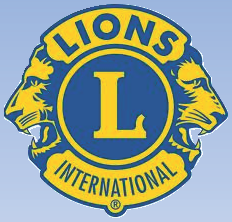 “PROJETO AMIGOS DO LIONS”
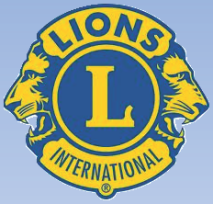 AMIGOS DO LIONS
O projeto “AMIGOS DO LIONS” foi idealizado  pelo CL Marco Fontana e implementado em sua Presidência no nosso Clube no AL 2011/2012.
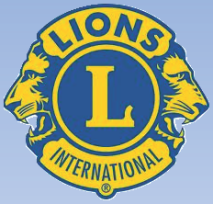 AMIGOS DO LIONS
Pelo projeto cada Companheiro deve atrair, no mínimo, uma empresa para participar do mesmo.
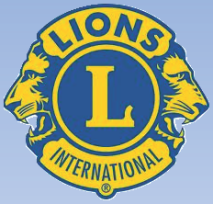 AMIGOS DO LIONS
A empresa é convidada para participar do projeto, pelo CL, através da apresentação de uma carta convite explicativa, conforme modelo a seguir.
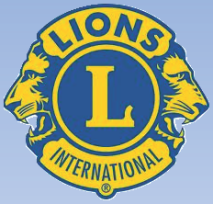 AMIGOS DO LIONS
Colatina, 02 de julho de 2021.

Ao Sr. 

  
O LIONS CLUBE COLATINA CENTRO, fundado em 26 de junho de 1.965, é uma entidade que presta serviços a entidades filantrópicas, a pessoas necessitadas e a comunidades carentes.
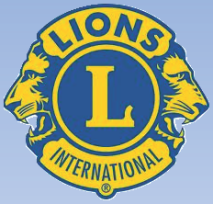 AMIGOS DO LIONS
As ações do LIONS têm o objetivo de diminuir as dificuldades e transformar a realidade dessas pessoas.
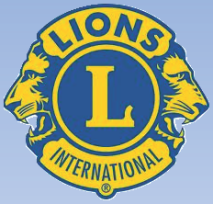 AMIGOS DO LIONS
Para atingir nossos objetivos precisamos realizar campanhas e eventos, os quais só são possíveis mediante a ajuda que recebemos de colaboradores.
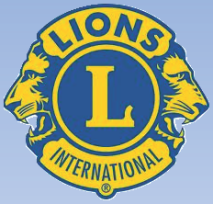 AMIGOS DO LIONS
Para a realização desses eventos precisamos da participação da sociedade. Por isso lançamos um projeto denominado “AMIGOS DO LIONS”.
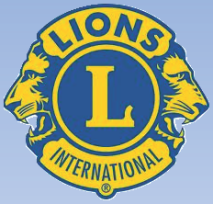 AMIGOS DO LIONS
O projeto consiste na colaboração mensal do valor de R$ 100,00 (cem reais) pelo período de 12 meses.
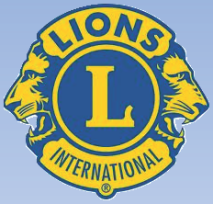 AMIGOS DO LIONS
Tornando-se um AMIGO DO LIONS:


Sua logomarca será veiculada nas edições do jornal do LIONS e divulgada no telão em todos os eventos programados.

Sua empresa terá uma toalha personalizada que será utilizada nas mesas em todos os eventos realizados pelo Clube.

Você receberá um convite para o show de prêmios, com direito de participação nos sorteios do evento e ingresso para 02 pessoas.
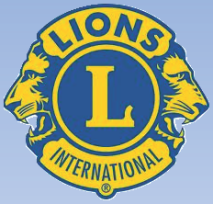 AMIGOS DO LIONS
Além disso, participando desse projeto sua empresa estará demonstrando o seu compromisso com a responsabilidade social.
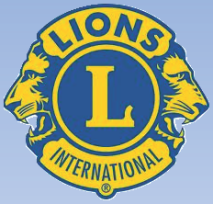 AMIGOS DO LIONS
O Lions Clube presta serviços sem retribuição financeira, e o nosso lema, "Nós Servimos", não é apenas e simplesmente um lema, mas sim a definição de nossa filosofia.
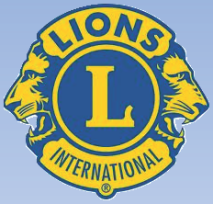 AMIGOS DO LIONS
Contamos com sua valiosa participação.


Obrigado.




________________________________
Márcia Helena Caliari
Presidente AL 2021/2022
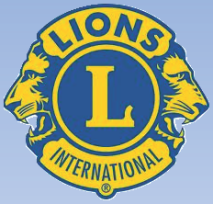 AMIGOS DO LIONS
Cartão de agradecimento e comprovante do pagamento mensal
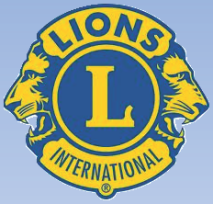 AMIGOS DO LIONS